Zuid Limburgon track
Uitkomsten onderzoek en voorstel voor invoering
Advies besturen
Doel onderzoek
Per school/schoolbestuur moet duidelijk worden met welke onderdelen in het LAS/LVS wordt gewerkt, en in welke mate ‘duiden en doen’ al is het LAS/LVS is verwerkt en/of in welke mate ‘duiden en doen’ kan worden ondergebracht in Kindkans ter realisatie van het advies. Minimaal vertrekpunt: een tool die voorziet in AVG-proof, veilig en gebruikersvriendelijk communiceren en samenwerken met externe partijen.
Samenwerken met externen
Veilig communiceren binnen AVG
Duiden en doen in LVS/Kindkans
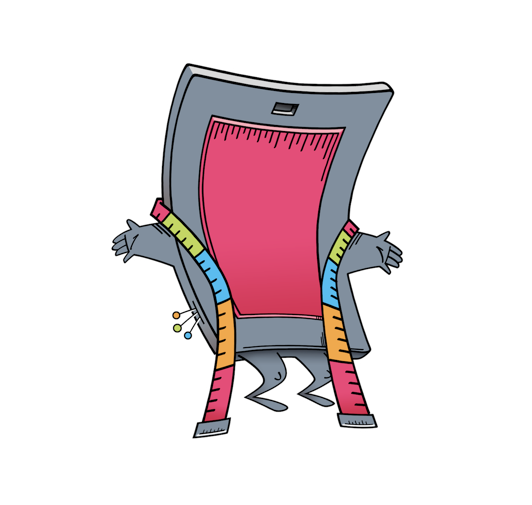 Onderzoeksinstrument: on track
Uitkomsten onderzoek
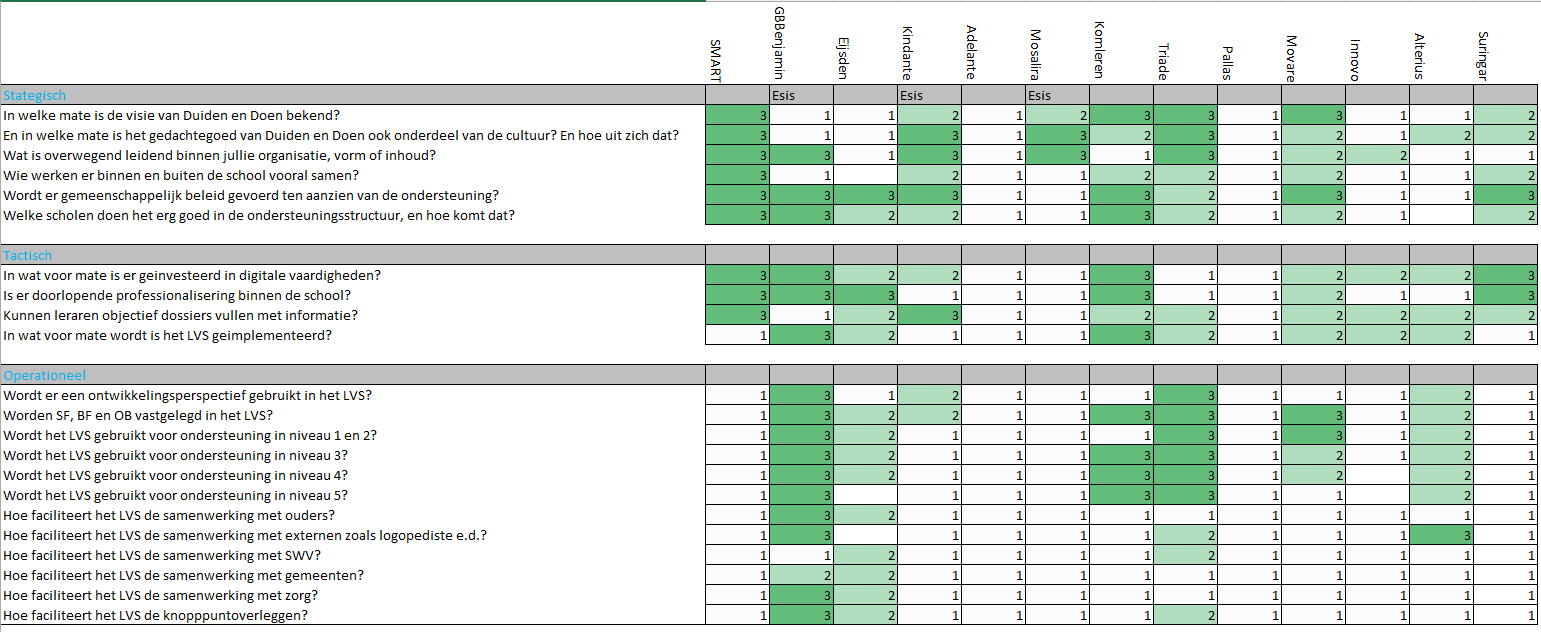 Fase x
Fase x
Fase x
Adviezen aan besturen
We geven adviezen op de volgende drie doelen:
Samenwerken met externen
Veilig communiceren binnen AVG
Duiden en doen in LVS/Kindkans: vanwege beginsituaties in drie adviezen onderverdeeld: 3.1, 3.2 en 3.3
= bereikt
= doel
= buiten scoop
Gouwe Academie on track aanpak, van fase naar fase met:
meer werkplezier, minder werkdruk, meer onderwijskwaliteit
1. Samenwerken met externen
Voor alle scholen en besturen in het samenwerkingsverband is er de kans aanwezig om een verbeterslag te bereiken om met Kindkans te werken zodat er kan worden samengewerkt met experts buiten de school. We werken volgens Duiden en Doen in Kindkans waarbij er kan gewerkt worden met 1 dossier. We gaan allemaal van fase 0 naar fase 1.
1. Concrete aanpak: Samenwerken
We adviseren aan alle besturen om Duiden en Doen op de hogere ondersteuningsniveaus onder te brengen in Kindkans. Zo kunnen experts van het bestuur, experts van gemeenten, experts van dienstverleners samen met de school werken in Kindkans waarbij er wordt gewerkt met 1 kind – 1 dossier. Er kan gewerkt worden met uren- en eurobudgetten. Kengetallen worden verzameld over de extra ondersteuning die wordt uitgevoerd. We pakken het als volgt aan:
Werkgroep extra ondersteuning: 2 dagen ontwerpen structuur extra ondersteuning.
Inrichting voor bestuur van Kindkans: 2 dagen.
Scholing gebruikers: 2 dagen

Kosten per bestuur: maximaal 8.580,- exclusief BTW, scholing is BTW vrij
2. Veilig communiceren binnen AVG
Voor alle scholen en besturen in het samenwerkingsverband is er de kans aanwezig om een verbeterslag te bereiken om met Kindkans te werken zodat er kan worden gecommuniceerd met kernpartners, incidentele partners en dienstverleners. We gaan allemaal van fase 0 naar fase 1.
2. Concrete aanpak: Veilig communiceren
We adviseren aan alle besturen om de communicatie over leerlingen met externen in alle gevallen uit te voeren met Kindkans. Dit kan Kindkans eenvoudig, efficiënt en veilig. We richten daarvoor per bestuur een werkgroepje in waarin in ieder geval een FG’ er deelneemt, en een aantal interne begeleiders die ervaring hebben met de sociale kaart van de scholen. We richten Kindkans in zodat er uitgewisseld kan worden. De werkgroep komt drie keer een dagdeel samen. We scholen de interne begeleiders, en mogelijk sluiten externen aan, in een dagdeel in het gebruik van Kindkans om met externen te kunnen samenwerken. Bij een klein bestuur zal waarschijnlijk 1 werkgroepbijeenkomst voldoende kunnen zijn. Dat wordt per bestuur afgestemd.

Kosten per bestuur: maximaal 2.860,- exclusief BTW, scholing is BTW vrij
3. Duiden en doen
Voor alle scholen en besturen in het samenwerkingsverband is er de kans aanwezig om een verbeterslag te bereiken om met het LVS en Kindkans te werken zodat de aanpak van duiden en doen wordt verbeterd. Wel moet er worden gedifferentieerd vanwege de verschillende beginsituaties. We hanteren drie verbeteraanpakken voor drie groepen besturen waarbij elk bestuur groeit naar een volgende fase.
Aanpak 1
Aanpak 2
Aanpak 3
3. Duiden en doen
Aanpak 1
SMART, Kindante, Adelante, Mosalira, Pallas, Innova, Suringar
Aanpak 2
Eijsden, Alterius
Aanpak 3
GBBenjamin, Kom Leren, Triade, Movare
3.1 Concrete aanpak: Duiden en doen
Aanpak 1 zorgt ervoor dat Duiden en Doen met de bestuursvisie wordt verbonden, vervolgens wordt Duiden en Doen ingericht en worden de leerkrachten geschoold in het gebruik van het LVS.
Per bestuur worden kwaliteitscriteria vastgesteld door een werkgroep. Deze komen maximaal 3 keer een dagdeel samen. Af te stemmen per bestuur.
Per school een consult waarin we met de criteria van het bestuur het schoolbeleid voor de ondersteuningsstructuur vaststellen: 1 dagdeel.
Per school inrichtingsscholing om LVS in te richten: 1 dagdeel.
Per school scholing voor leerkrachten in het LVS gebruik: 1 dagdeel

Kosten per bestuur: maximaal 2.145,- exclusief BTW, per school: 1430,- BTW vrij
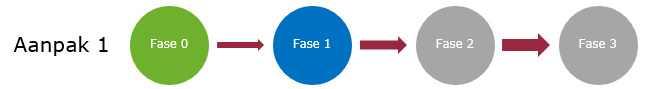 3.2 Concrete aanpak: Duiden en doen
Aanpak 2 zorgt ervoor dat Duiden en Doen in het LVS wordt verbeterd.
Per bestuur worden kwaliteitscriteria vastgesteld door een werkgroep. Deze komt 1 keer een dagdeel samen.
Per school een consult waarin we met de criteria van het bestuur het schoolbeleid voor de ondersteuningsstructuur vaststellen: 1 dagdeel.
Per school inrichtingsscholing om LVS in te richten: 1 dagdeel.
Per school scholing voor leerkrachten in het LVS gebruik: 1 dagdeel

Kosten per bestuur: maximaal 715,- exclusief BTW, per school: 1430,- BTW vrij
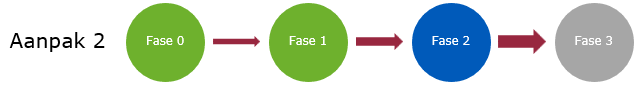 3.3 Concrete aanpak: Duiden en doen
Aanpak 3 zorgt ervoor dat er veel meer uit de bedoeling gewerkt gaat worden en de collega’s mede-eigenaar worden van Duiden en Doen in het LVS. Dit bereiken we door collega’s te laten meedoen in werkgroepen met een PLG-achtige setting doordat we vragen uit de deelnemers laten komen en samen met de deelnemers onderwerpen gaan onderzoeken, verbeter voorstellen ontwerpen, het daadwerkelijk laten verbeteren en evalueren. De workshops kunnen themagericht worden aangeboden. We adviseren de volgende thema’s: efficiënt werken met het LVS, samenwerken met ouders en anderen, objectief schrijven, duiden en doen, ontwikkelingsperspectief. We laten de werkgroepen 4x samenkomen in twee jaar.
Kosten: €2860,- per serie van vier workshops. We kunnen meerdere series tegelijk aanbieden. Ook is het mogelijk om dit in coproductie met de besturen te gaan uitvoeren.
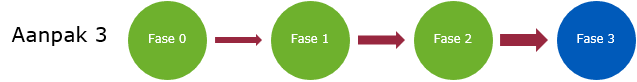 Leuker, lichter en beter met Gouwe Academie on track
Advies SWV
Doel onderzoek
Bij de SWV-en wordt duidelijk welke behoeftes er nog zijn in de TLV-route, en of Kindkans daar een adequate tool voor kan bieden met meerwaarde t.o.v. de huidige gedigitaliseerde werkwijze, inclusief daaraan gekoppeld dashboard.
Eenvoudige implementatie voor TLV-route gericht op veilige communicatie
Implementatie inclusief data nodig voor koppeling naar dashboard
Eenvoudige implementatie
Doel is een implementatie te doen, die zo klein als mogelijk wordt uitgevoerd. Het uiteindelijke doel is dat scholen worden gefaciliteerd om op een en efficiënte en veilige manier dossiers uit te wisselen met het SWV. De dossiers worden ontvangen via Kindkans en vervolgens verwerkt op de traditionele manier van werken in het SWV. We zijn uitgegaan van het feit dat de drie samenwerkingsverbanden tegelijk gaan implementeren en dat we met gezamenlijke activiteiten kunnen werken voor de drie samenwerkingsverbanden.
Concrete aanpak Eenvoudige implementatie
Het inrichten van de boomstructuur, aanmaken van rollen en accounts, aanmaken van statussen
Ondersteuning op koppelingen met het LAS en op sluiten verwerkersovereenkomsten
Uitvoeren algemene instellingen voor het SWV.
Scholen interne personeel en interne begeleiders voor het versturen van dossiers via het LAS van de school naar Kindkans.

Kosten: € 3575,- exclusief BTW voor de inrichting en scholing. De scholingsbijeenkomsten voor de interne begeleiders kosten €715,- zonder BTW per bijeenkomst met 15-20 deelnemers.
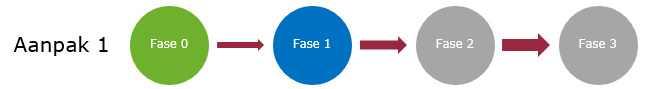 Implementatie voor complete data
Doel is volgens fase 2 om Kindkans zo te implementeren zodat alle processen en bijbehorende documenten worden ondersteund door Kindkans. Duiden en doen wordt geïmplementeerd in Kindkans aansluitend op wat de scholen in het LAS doen. Verder zullen alle formulieren die worden gemaakt direct de database vullen zodat er kan worden gemonitord op cruciale kengetallen.
Concrete aanpak implementatie compleet
Wij voeren projectmanagement
Consultancy voor processen in kaart te brengen > opbrengst is opleveren ontwerp
Inrichten boomstructuur, rollen en accounts, formulieren en brieven in Kindkans.
Ondersteuning op koppelingen met het LAS en op sluiten verwerkersovereenkomsten
We verrichten een aantal algemene instellingen voor het SWV.
We scholen het interne personeel en we scholen de interne begeleiders voor het gebruikmaken van het LAS en Kindkans in de ondersteuningsstructuur.
Kosten: € 14.300,- exclusief BTW voor de inrichting en scholing. De scholingsbijeenkomsten voor de interne begeleiders kosten €715,- zonder BTW per bijeenkomst met 15-20 deelnemers.
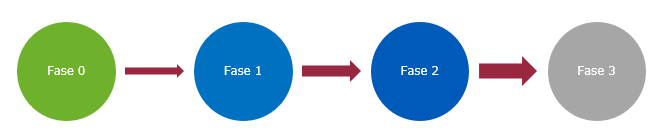 Licentie
Wanneer een bestuur Kindkans wil gebruiken, of wanneer het SWV Kindkans wil gebruiken zijn er licentiekosten verschuldigd aan Gouwe Academie. Deze bedragen voor 2023: 0,64 ex BTW per leerling op basis van de officiële leerling tellingen. De prijs wordt jaarlijks geïndexeerd.

Wanneer het SWV een licentie afsluit voor alle leerlingen krijgen de besturen gratis het gebruik van Kindkans.
Leuker, lichter en beter met Gouwe Academie on track